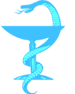 Координационный совет по организации защиты прав застрахованных лиц при предоставлении медицинской помощи и реализации законодательства в сфере обязательного медицинского страхования на территории Хабаровского края
Об исполнении целевого показателя регионального проекта «Развитие системы оказания первичной медико-санитарной помощи» на территории Хабаровского края по организации каналов постоянной связи застрахованных лиц со страховыми представителями страховых медицинских организаций
Начальник отдела организации ОМС ХКФОМС 
Бондарь Ирина Михайловна
21 июня 2019 г.
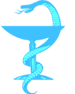 Координационный совет по защите прав застрахованных
Требования Правил обязательного медицинского страхования (п. 231)
Медицинские организации предоставляют СМО доступное для пациентов место для размещения
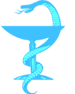 Координационный совет по защите прав застрахованных
«Создание новой модели медицинской организации, оказывающих первичную медико-санитарную помощь»
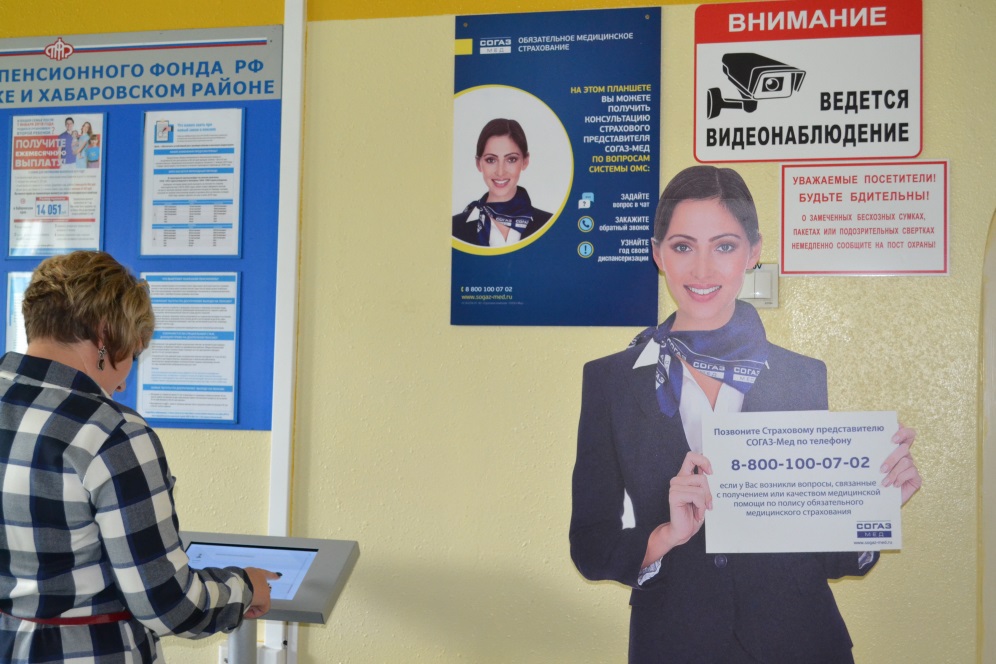 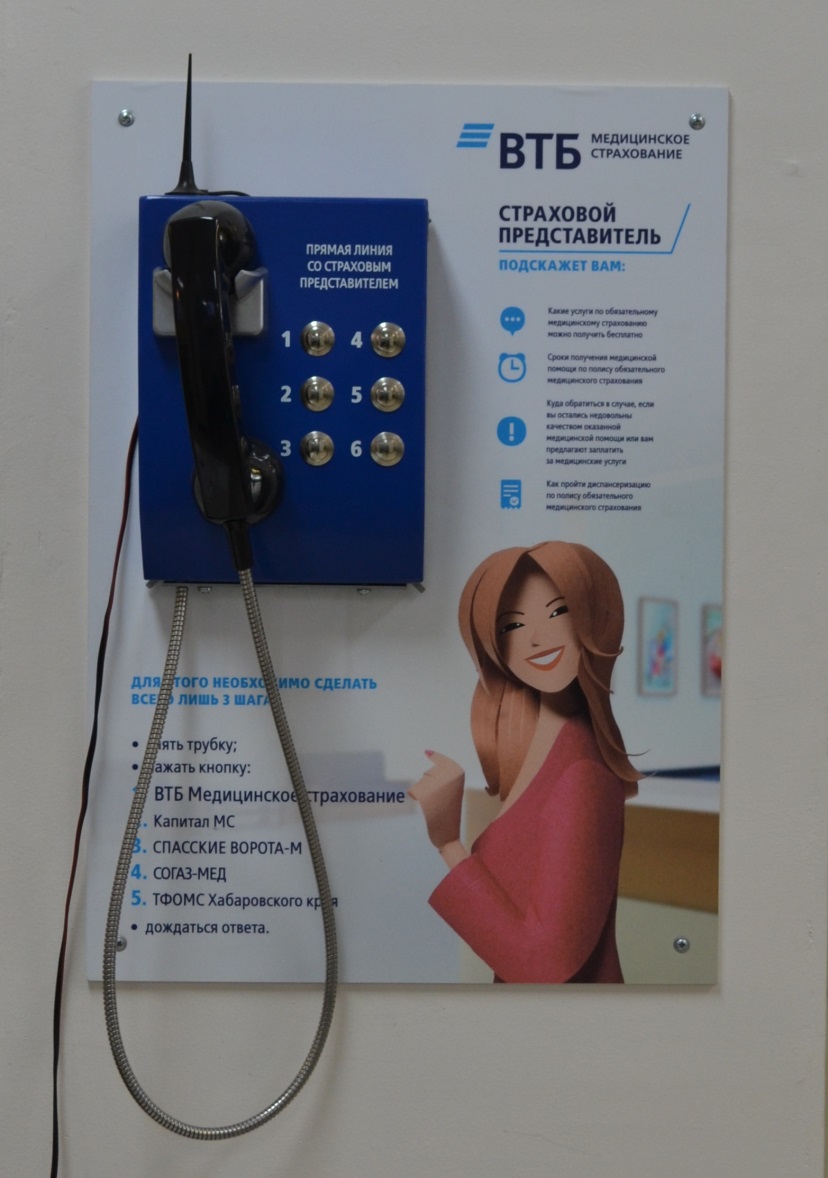 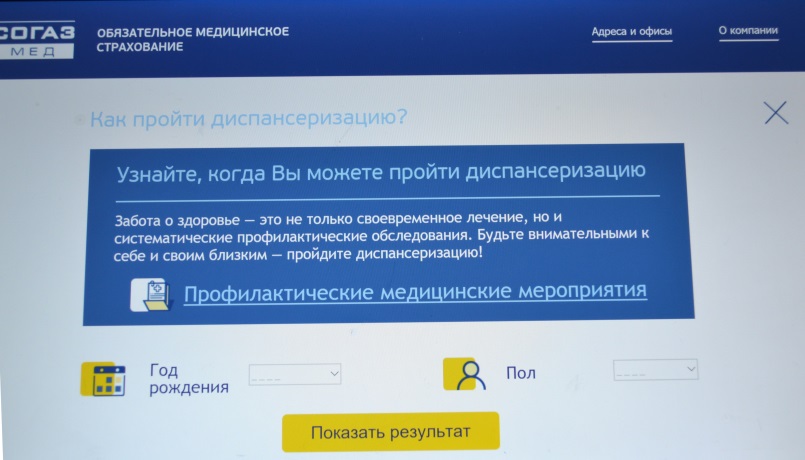 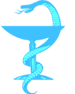 Координационный совет по защите прав застрахованных
«Развитие системы оказания первичной медико-санитарной помощи»
Показатели федерального проекта
Показатели регионального проекта
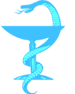 Координационный совет по защите прав застрахованных
Размещение постоянных каналов связи застрахованных со СМО
В 8 поликлиниках г. Хабаровска, 7 МО муниципальных районов края, 3 МО г. Комсомольска-на-Амуре
Федеральный целевой показатель 30,7%
Доля МО, обеспеченных постоянными каналами связи со СМО 23,3%
пост страхового представителя СМО
телефоны прямой линии
Планшеты
КГБУЗ «Амурская ЦРБ»;
КГБУЗ «Ванинская ЦРБ»;
КГБУЗ «Комсомольская МБ»;
КГБУЗ «НЦРБ»;
КГБУЗ «Советско-Гаванская РБ»;
КГБУЗ «Солнечная РБ»;
КГБУЗ «ГБ №2»;
КГБУЗ «ГБ № 7»;
КГБУЗ «ГКБ №10»;
КГБУЗ «ГКП № 3»; 
КГБУЗ «ГП № 7»;
КГБУЗ «ДГКП № 3»
КГБУЗ «Хабаровская РБ»;
КГБУЗ «КДЦ»;
КГБУЗ «ГП № 11»;
КГБУЗ «ГП № 16»
КГБУЗ «Городская больница № 3»;
КГБУЗ ДГКБ № 9
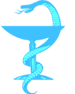 Координационный совет по защите прав застрахованных
«Создание новой модели медицинской организации, оказывающих первичную медико-санитарную помощь»
7 медицинских организаций (9 структурных подразделений) обеспечены каналами постоянной связи (40,9%)
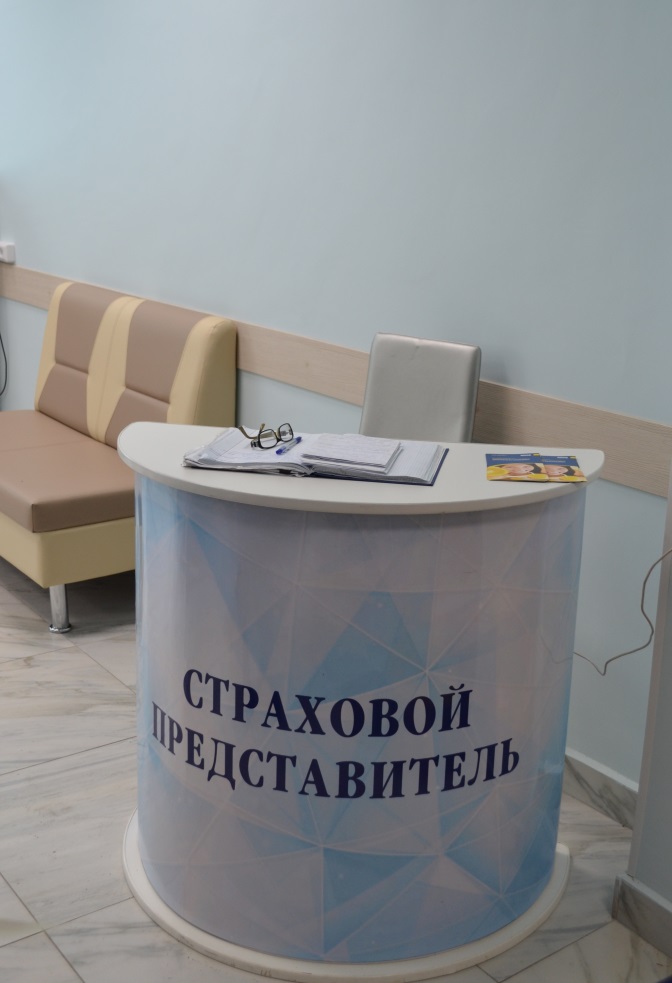 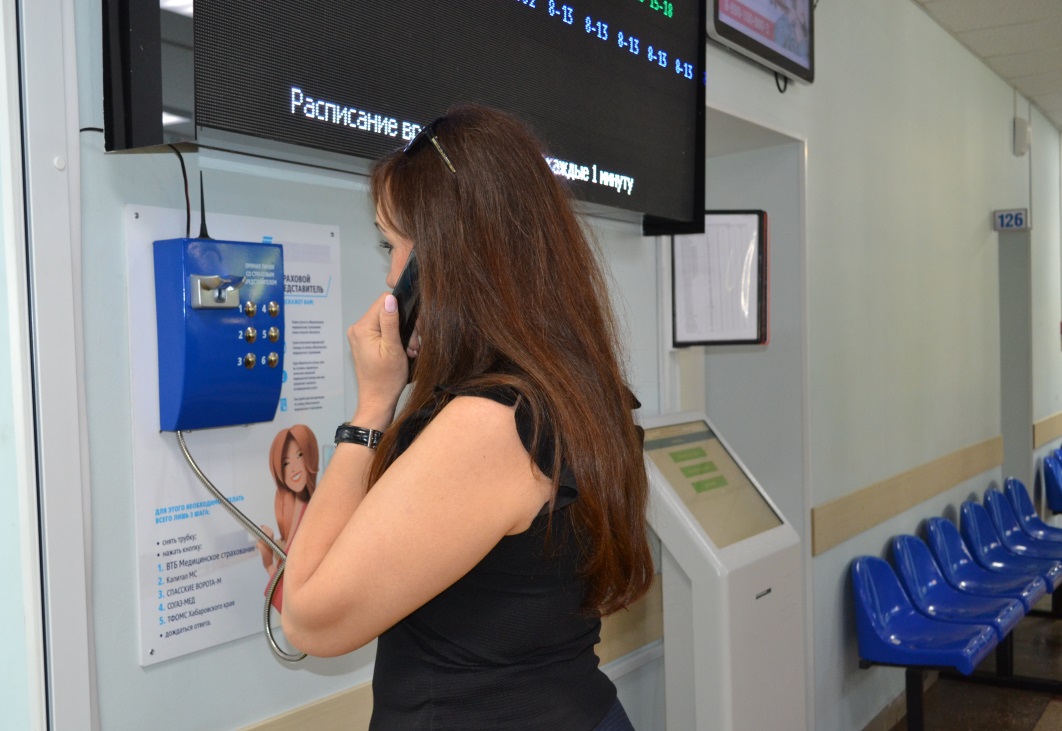 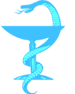 Координационный совет по защите прав застрахованных
Решение Координационного совета от 21 июня 2019 года
Руководителям СМО обеспечить:
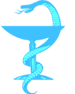 Координационный совет по защите прав застрахованных
Благодарю за внимание!